Виробництво тканин, одягу, взуття. Особливості виробничого процесу та чинники розміщення підприємств, що виробляють тканини, одяг, шкіряно-взуттєву продукцію
Бартош  Є.М.
Галузева структура легкої промисловості
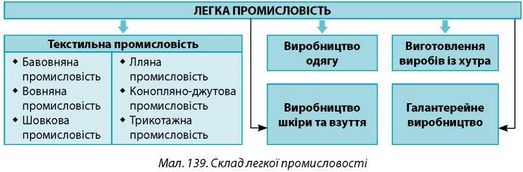 Схему побудувати в зошиті!
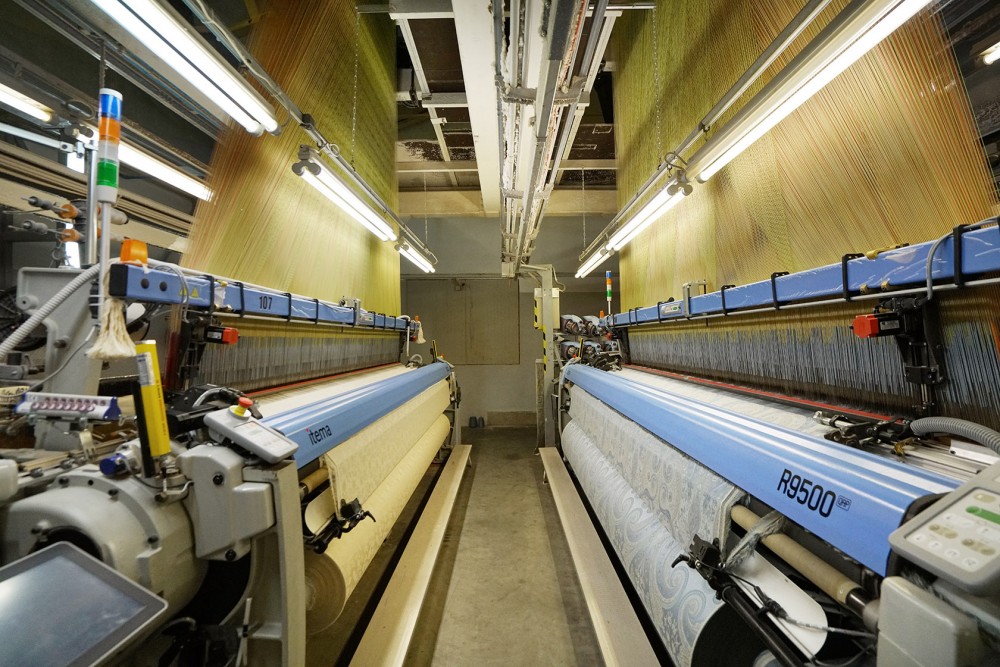 Уважно розгляньте стадії виробництва тканини на текстильному комбінаті
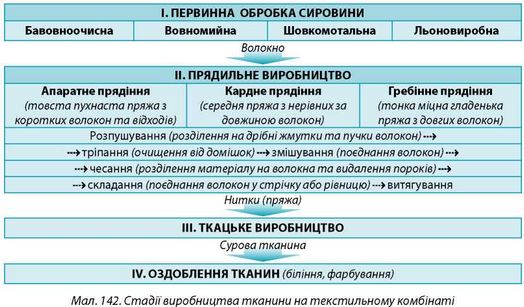 Спрощена технологічна схема процесу виготовлення тканини
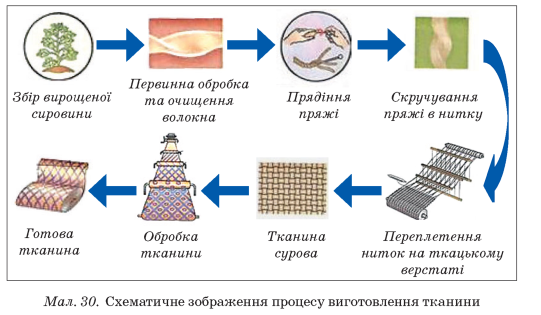 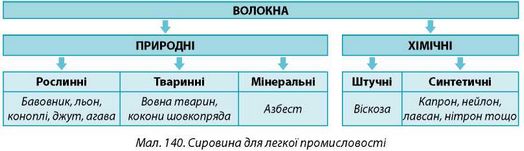 Вивчіть види сировини, які використовують 
у текстильній промисловості, відмінності 
між штучними та синтетичними волокнами
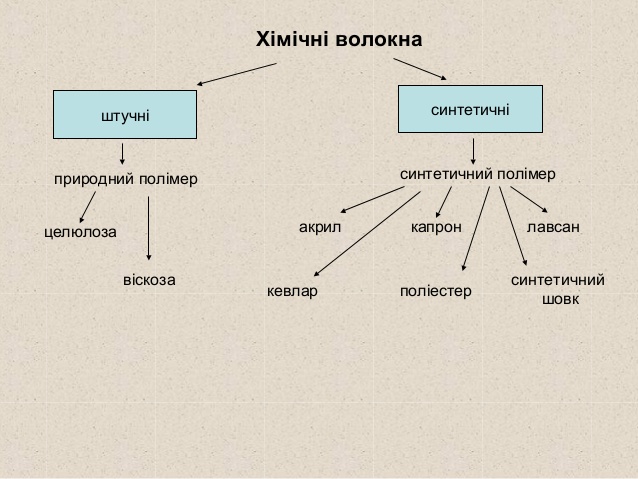 Чинники розміщення підприємств легкої промисловості
жіночі трудові ресурси (працемістка);
споживач (продукція масова і громіздка);
сировина (переважно для первинної обробки).
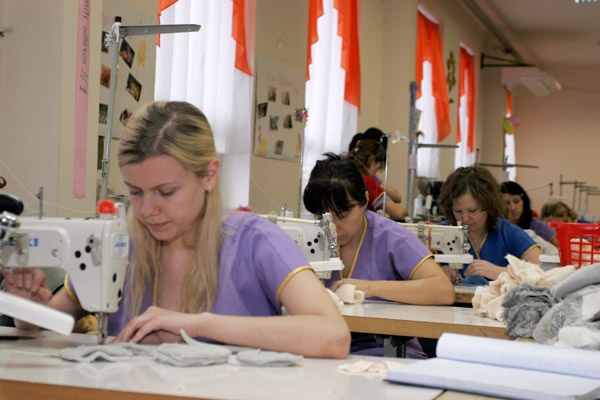 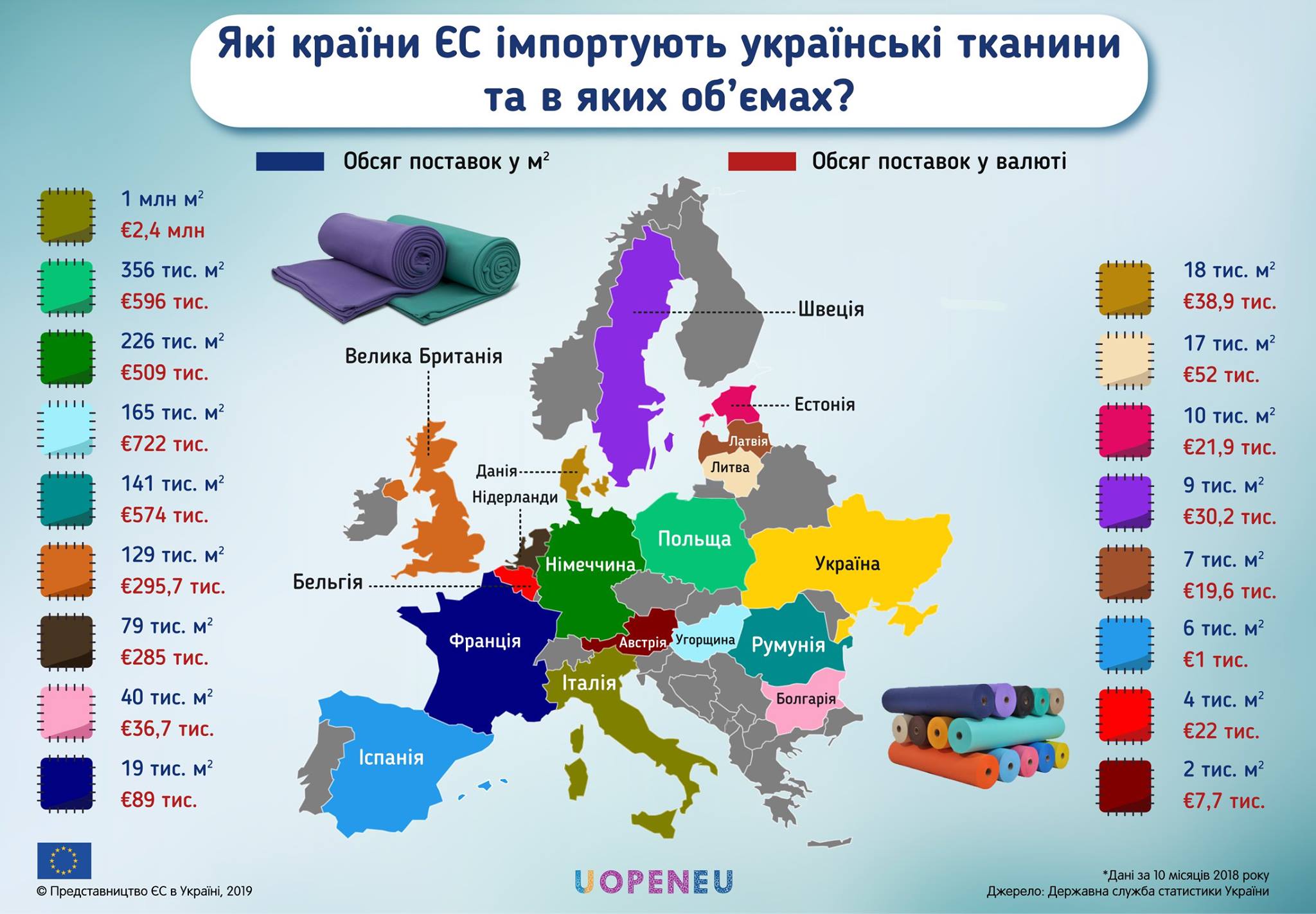 Експорт  української продукції
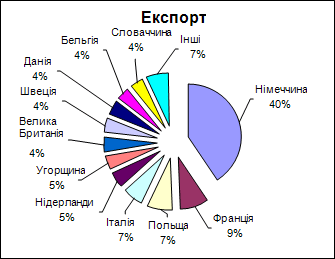 Домашнє завдання
Опрацювати § 33, вивчити особливості технологічних процесів у легкій промисловості та чинники розміщення її підприємств.